BİLGİ YARIŞMASI
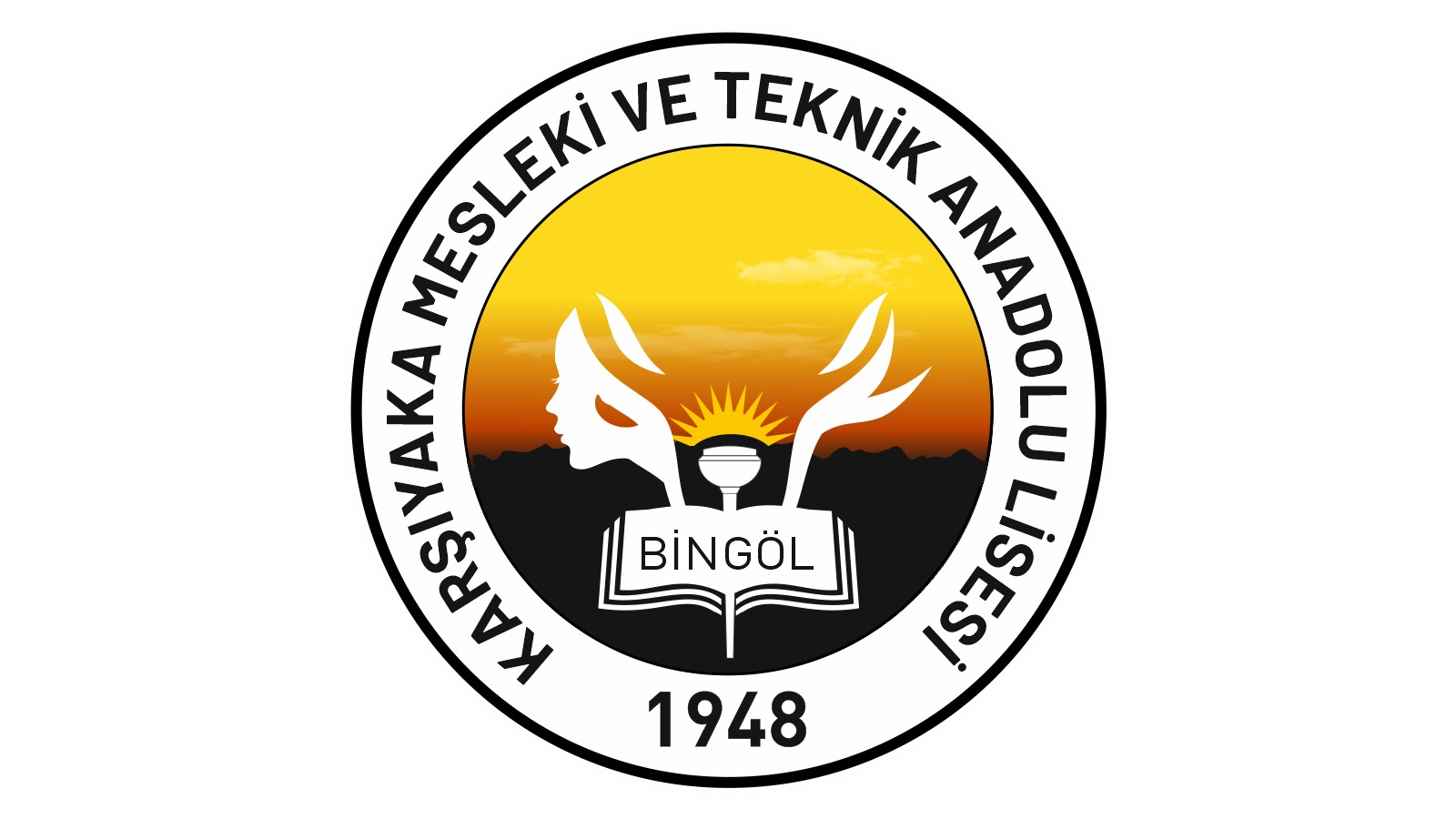 BİLGİ YARIŞMASI
Puan durumu
Soru 1-  Türkiye’de Erozyonla mücadele amacıyla kurulan vakfın kısa adı nedir?
0:03
0:09
0:07
0:05
0:02
0:13
0:12
0:04
0:15
0:14
0:59
0:58
0:57
0:56
0:55
0:54
0:53
0:52
0:51
0:50
0:49
0:48
0:47
0:46
0:45
0:44
0:43
0:42
0:41
0:40
0:39
0:38
0:37
0:36
0:35
0:34
0:33
0:32
0:31
0:30
0:29
0:28
0:27
0:26
0:25
0:24
0:23
0:22
0:21
0:20
0:19
0:18
0:17
0:16
1:00
0:01
0:00
0:10
0:08
0:06
0:11
TEMA VAKFI
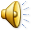 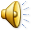 BİLGİ YARIŞMASI
Puan durumu
Soru 2 Türkiye’nin uluslararası otomatik telefon kod numarası kaçtır?
0:03
0:09
0:07
0:05
0:02
0:13
0:12
0:04
0:15
0:14
0:59
0:58
0:57
0:56
0:55
0:54
0:53
0:52
0:51
0:50
0:49
0:48
0:47
0:46
0:45
0:44
0:43
0:42
0:41
0:40
0:39
0:38
0:37
0:36
0:35
0:34
0:33
0:32
0:31
0:30
0:29
0:28
0:27
0:26
0:25
0:24
0:23
0:22
0:21
0:20
0:19
0:18
0:17
0:16
1:00
0:01
0:00
0:10
0:08
0:06
0:11
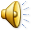 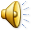 +90
BİLGİ YARIŞMASI
Puan durumu
Soru 3- Tarihte Türk adıyla kurulan ilk devlet hangisidir?
0:03
0:09
0:07
0:05
0:02
0:13
0:12
0:04
0:15
0:14
0:59
0:58
0:57
0:56
0:55
0:54
0:53
0:52
0:51
0:50
0:49
0:48
0:47
0:46
0:45
0:44
0:43
0:42
0:41
0:40
0:39
0:38
0:37
0:36
0:35
0:34
0:33
0:32
0:31
0:30
0:29
0:28
0:27
0:26
0:25
0:24
0:23
0:22
0:21
0:20
0:19
0:18
0:17
0:16
1:00
0:01
0:00
0:10
0:08
0:06
0:11
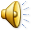 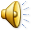 GÖKTÜRKLER
BİLGİ YARIŞMASI
Puan durumu
Soru 4-Dünyanın ilk haritasını çizen ünlü Türk denizcisi kimdir?
0:03
0:09
0:07
0:05
0:02
0:13
0:12
0:04
0:15
0:14
0:59
0:58
0:57
0:56
0:55
0:54
0:53
0:52
0:51
0:50
0:49
0:48
0:47
0:46
0:45
0:44
0:43
0:42
0:41
0:40
0:39
0:38
0:37
0:36
0:35
0:34
0:33
0:32
0:31
0:30
0:29
0:28
0:27
0:26
0:25
0:24
0:23
0:22
0:21
0:20
0:19
0:18
0:17
0:16
1:00
0:01
0:00
0:10
0:08
0:06
0:11
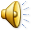 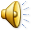 PİRİ REİS
BİLGİ YARIŞMASI
Puan durumu
Soru 6-Hem çift hem de asal sayı olan sayı kaçtır?
0:03
0:09
0:07
0:05
0:02
0:13
0:12
0:04
0:15
0:14
0:59
0:58
0:57
0:56
0:55
0:54
0:53
0:52
0:51
0:50
0:49
0:48
0:47
0:46
0:45
0:44
0:43
0:42
0:41
0:40
0:39
0:38
0:37
0:36
0:35
0:34
0:33
0:32
0:31
0:30
0:29
0:28
0:27
0:26
0:25
0:24
0:23
0:22
0:21
0:20
0:19
0:18
0:17
0:16
1:00
0:01
0:00
0:10
0:08
0:06
0:11
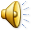 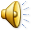 C : 2
BİLGİ YARIŞMASI
Puan durumu
Soru 7- Bir gün kaç saniyedir?
0:03
0:09
0:07
0:05
0:02
0:13
0:12
0:04
0:15
0:14
0:59
0:58
0:57
0:56
0:55
0:54
0:53
0:52
0:51
0:50
0:49
0:48
0:47
0:46
0:45
0:44
0:43
0:42
0:41
0:40
0:39
0:38
0:37
0:36
0:35
0:34
0:33
0:32
0:31
0:30
0:29
0:28
0:27
0:26
0:25
0:24
0:23
0:22
0:21
0:20
0:19
0:18
0:17
0:16
1:00
0:01
0:00
0:10
0:08
0:06
0:11
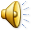 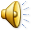 86.400
BİLGİ YARIŞMASI
Puan durumu
Soru8 : Bitkiler fotosentez için atmosferden hangi gazı emer?
0:03
0:09
0:07
0:05
0:02
0:13
0:12
0:04
0:15
0:14
0:59
0:58
0:57
0:56
0:55
0:54
0:53
0:52
0:51
0:50
0:49
0:48
0:47
0:46
0:45
0:44
0:43
0:42
0:41
0:40
0:39
0:38
0:37
0:36
0:35
0:34
0:33
0:32
0:31
0:30
0:29
0:28
0:27
0:26
0:25
0:24
0:23
0:22
0:21
0:20
0:19
0:18
0:17
0:16
1:00
0:01
0:00
0:10
0:08
0:06
0:11
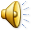 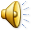 KARBONDİOKSİT
BİLGİ YARIŞMASI
Puan durumu
Soru 9   İki sayının farkı 11, toplamı 79 ise küçük sayı kaçtır?
0:03
0:09
0:07
0:05
0:02
0:13
0:12
0:04
0:15
0:14
0:59
0:58
0:57
0:56
0:55
0:54
0:53
0:52
0:51
0:50
0:49
0:48
0:47
0:46
0:45
0:44
0:43
0:42
0:41
0:40
0:39
0:38
0:37
0:36
0:35
0:34
0:33
0:32
0:31
0:30
0:29
0:28
0:27
0:26
0:25
0:24
0:23
0:22
0:21
0:20
0:19
0:18
0:17
0:16
1:00
0:01
0:00
0:10
0:08
0:06
0:11
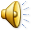 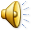 34
BİLGİ YARIŞMASI
Puan durumu
Soru 10 Pusulada ( N ) harfi hangi yönü ifade eder ?
0:03
0:09
0:07
0:05
0:02
0:13
0:12
0:04
0:15
0:14
0:59
0:58
0:57
0:56
0:55
0:54
0:53
0:52
0:51
0:50
0:49
0:48
0:47
0:46
0:45
0:44
0:43
0:42
0:41
0:40
0:39
0:38
0:37
0:36
0:35
0:34
0:33
0:32
0:31
0:30
0:29
0:28
0:27
0:26
0:25
0:24
0:23
0:22
0:21
0:20
0:19
0:18
0:17
0:16
1:00
0:01
0:00
0:10
0:08
0:06
0:11
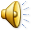 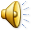 KUZEY
BİLGİ YARIŞMASI
Puan durumu
Soru 11- Kimyasal tepkimeler için aşağıda verilen yargılardan hangisi yanlıştır?
 
A)Kimyasal tepkimelerde kütle korunur
B) Girenlerin molekül yapıları değişir ve yeni molekül yapıları oluşur
C) Kimyasal tepkimeler oluşurken daima ortamdan ısı alır.
D) Kimyasal tepkimeler sırasında atomun çekirdek yapısı değişmez
0:03
0:09
0:07
0:05
0:02
0:13
0:12
0:04
0:15
0:14
0:59
0:58
0:57
0:56
0:55
0:54
0:53
0:52
0:51
0:50
0:49
0:48
0:47
0:46
0:45
0:44
0:43
0:42
0:41
0:40
0:39
0:38
0:37
0:36
0:35
0:34
0:33
0:32
0:31
0:30
0:29
0:28
0:27
0:26
0:25
0:24
0:23
0:22
0:21
0:20
0:19
0:18
0:17
0:16
1:00
0:01
0:00
0:10
0:08
0:06
0:11
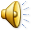 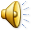 CEVAP C
BİLGİ YARIŞMASI
Puan durumu
Soru-12 Bir sıvının elektrik akımını iletmesi için aşağıdakilerden hangisi gereklidir?
a)moleküler yapıda olması             b)heterojen olması  
c)homojen olması                          d)iyonlar içermesi
0:03
0:09
0:07
0:05
0:02
0:13
0:12
0:04
0:15
0:14
0:59
0:58
0:57
0:56
0:55
0:54
0:53
0:52
0:51
0:50
0:49
0:48
0:47
0:46
0:45
0:44
0:43
0:42
0:41
0:40
0:39
0:38
0:37
0:36
0:35
0:34
0:33
0:32
0:31
0:30
0:29
0:28
0:27
0:26
0:25
0:24
0:23
0:22
0:21
0:20
0:19
0:18
0:17
0:16
1:00
0:01
0:00
0:10
0:08
0:06
0:11
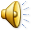 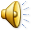 Doğru Cevap  D
SOSYAL BİLGİLER
Puan durumu
Soru 13- Hitit Devletine bir çok dine karşı inanç ve hoşgörüsünden dolayı verilen unvan nedir?
0:03
0:09
0:07
0:05
0:02
0:13
0:12
0:04
0:15
0:14
0:59
0:58
0:57
0:56
0:55
0:54
0:53
0:52
0:51
0:50
0:49
0:48
0:47
0:46
0:45
0:44
0:43
0:42
0:41
0:40
0:39
0:38
0:37
0:36
0:35
0:34
0:33
0:32
0:31
0:30
0:29
0:28
0:27
0:26
0:25
0:24
0:23
0:22
0:21
0:20
0:19
0:18
0:17
0:16
1:00
0:01
0:00
0:10
0:08
0:06
0:11
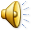 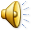 Bin Tanrılı İl (Devlet)
SOSYAL BİLGİLER
Puan durumu
Soru 14- Sovyetler Birliğinin dağılmasıyla kurulan Türk devletleri başta olmak üzere gelişme yolundaki ülkelerin kalkınmalarına yardımcı olmak ve bu ülkelerle ekonomik, ticari, sosyal, kültürel iş birliği kurmak için oluşturulan kuruluşun kısa adı.
0:03
0:09
0:07
0:05
0:02
0:13
0:12
0:04
0:15
0:14
0:59
0:58
0:57
0:56
0:55
0:54
0:53
0:52
0:51
0:50
0:49
0:48
0:47
0:46
0:45
0:44
0:43
0:42
0:41
0:40
0:39
0:38
0:37
0:36
0:35
0:34
0:33
0:32
0:31
0:30
0:29
0:28
0:27
0:26
0:25
0:24
0:23
0:22
0:21
0:20
0:19
0:18
0:17
0:16
1:00
0:01
0:00
0:10
0:08
0:06
0:11
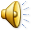 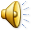 TİKA
İNGİLİZCE
Puan durumu
Soru -15  A: Did you watch the football match?
          B: No, we ____.
a) watch                                         b) didn't
c) did                                  d) did also
0:03
0:09
0:07
0:05
0:02
0:13
0:12
0:04
0:15
0:14
0:59
0:58
0:57
0:56
0:55
0:54
0:53
0:52
0:51
0:50
0:49
0:48
0:47
0:46
0:45
0:44
0:43
0:42
0:41
0:40
0:39
0:38
0:37
0:36
0:35
0:34
0:33
0:32
0:31
0:30
0:29
0:28
0:27
0:26
0:25
0:24
0:23
0:22
0:21
0:20
0:19
0:18
0:17
0:16
1:00
0:01
0:00
0:10
0:08
0:06
0:11
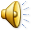 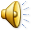 Doğru Cevap  B